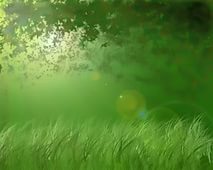 РАЗНООБРАЗИЕ ЖИВОЙ ПРИРОДЫ.
ЦАРСТВА ЖИВЫХ  ОРГАНИЗМОВ.
ОТЛИЧИТЕЛЬНЫЕ  ПРИЗНАКИ ЖИВОГО.
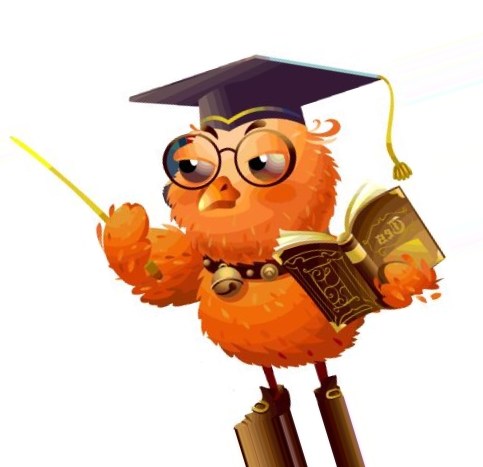 Шевцова Е.А. 
учительбиологии
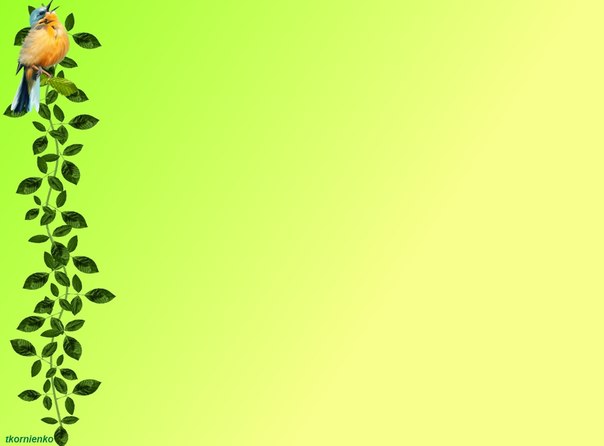 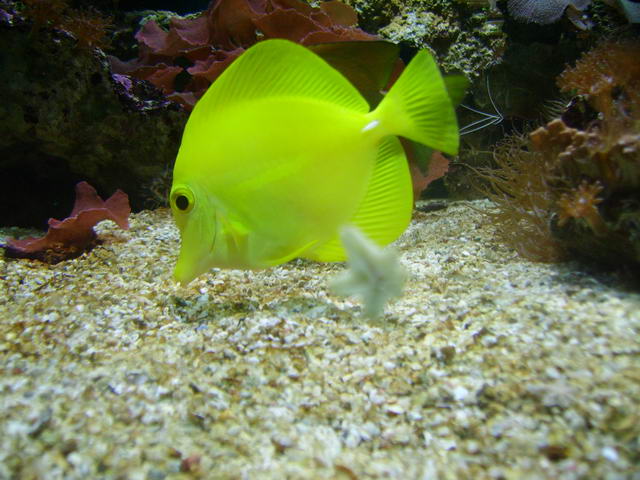 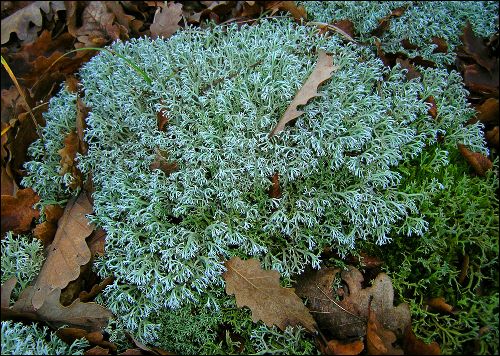 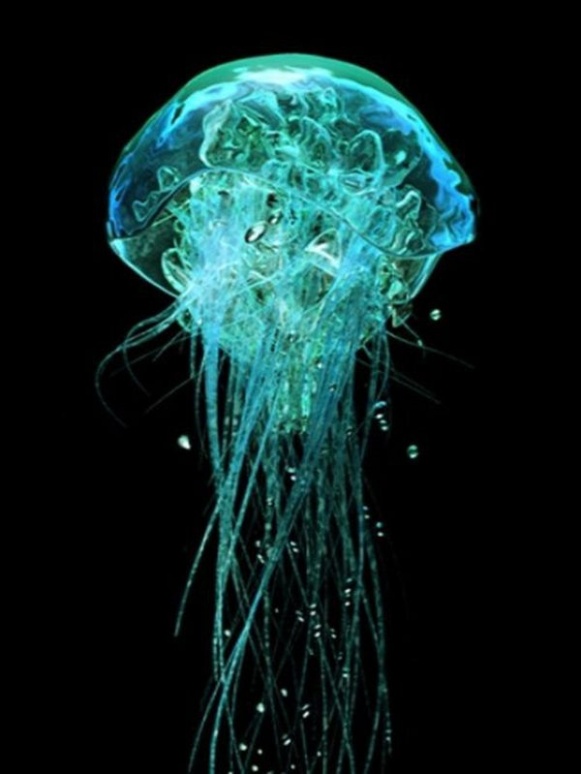 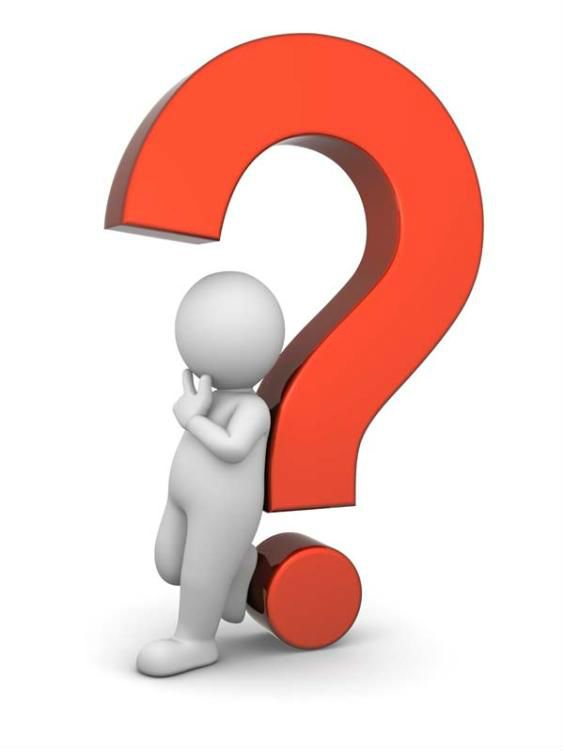 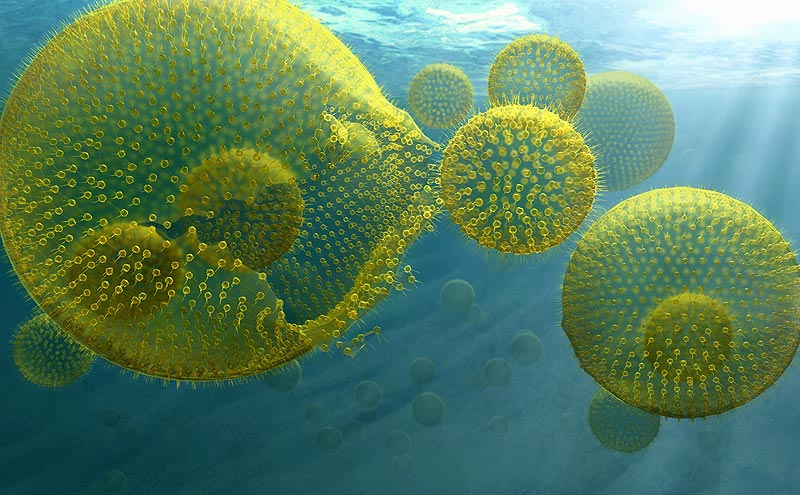 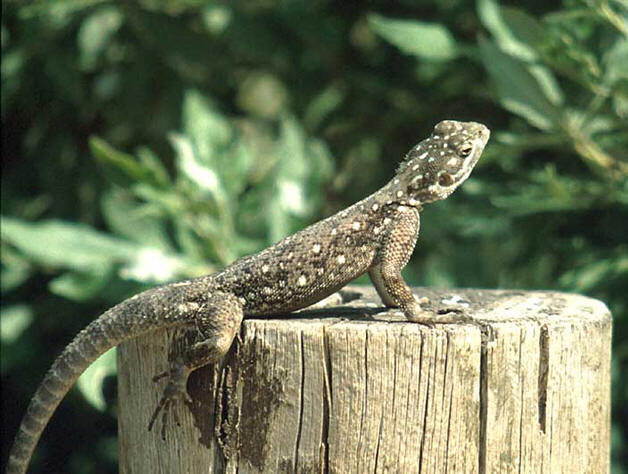 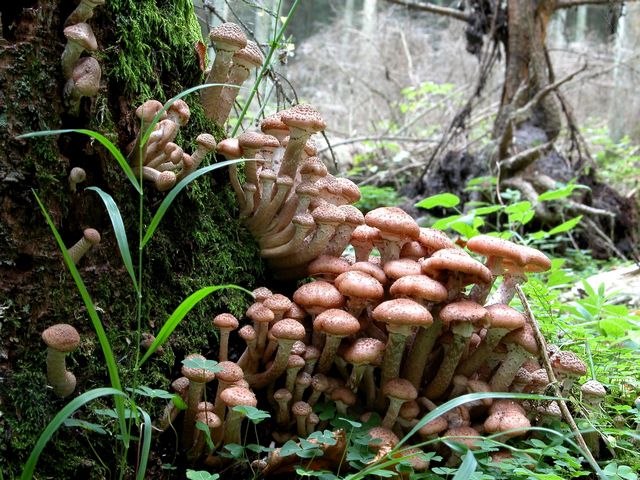 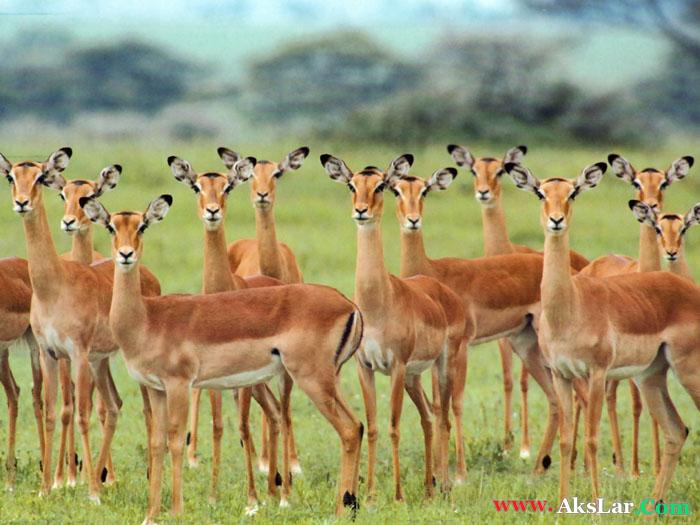 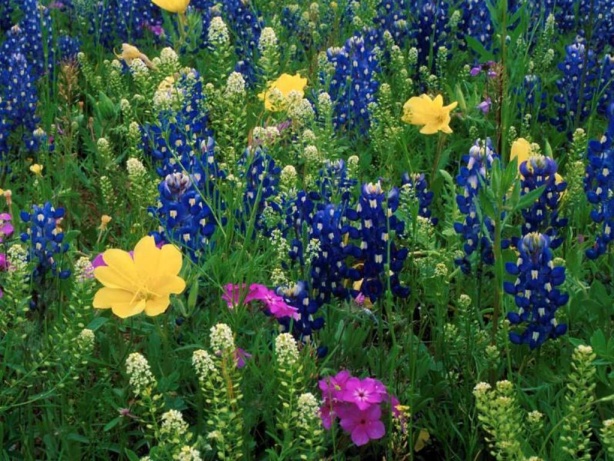 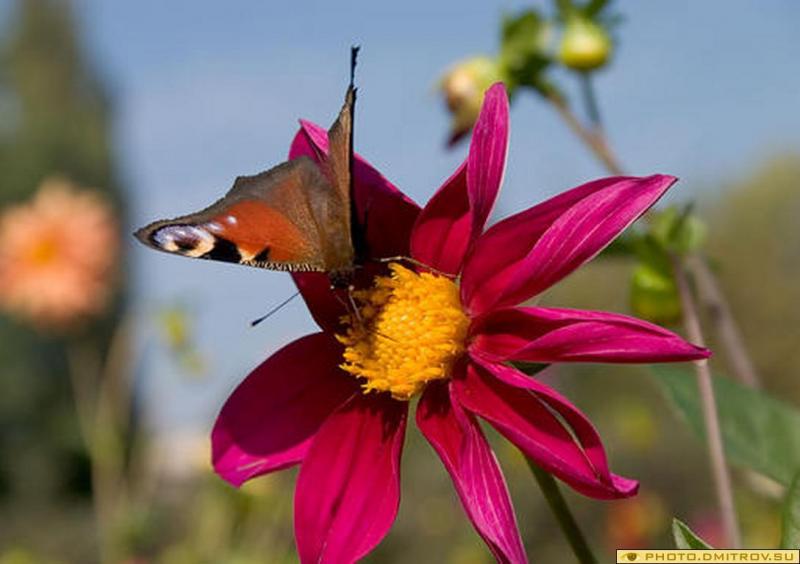 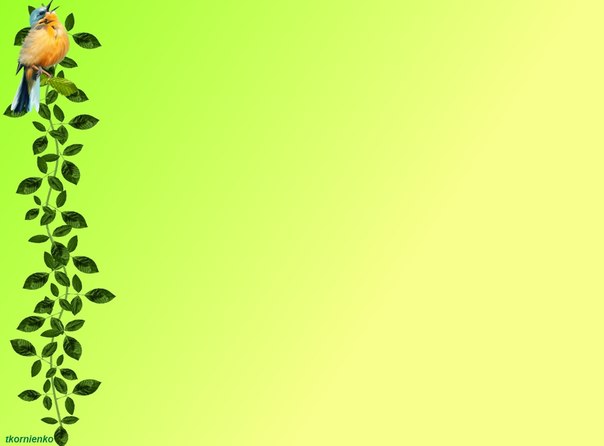 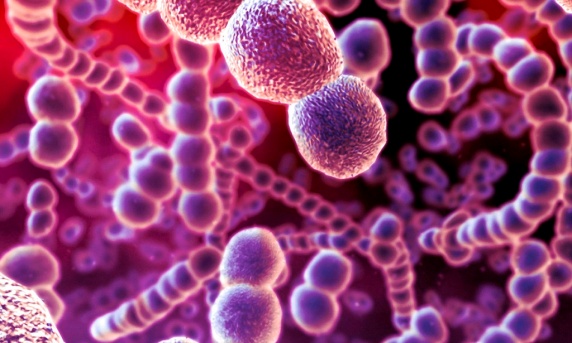 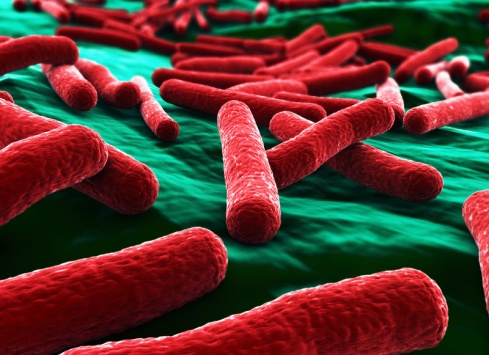 ГРИБЫ
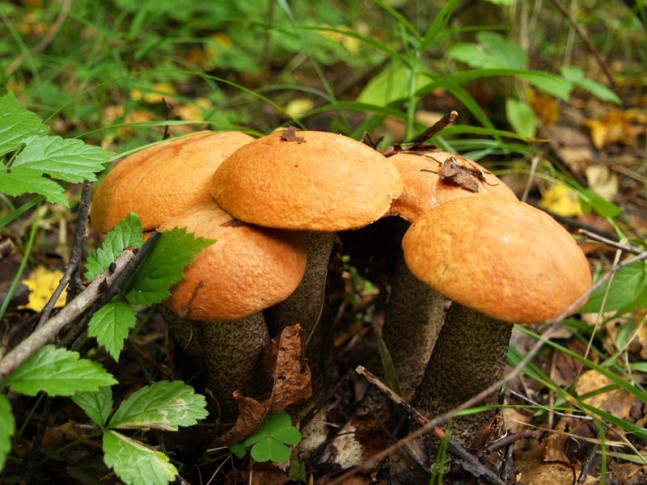 БАКТЕРИИ
ЦАРСТВА
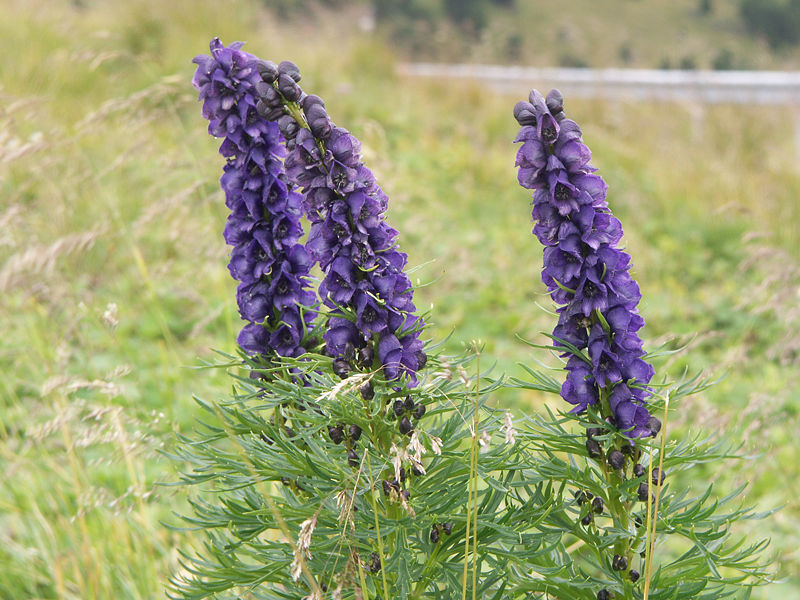 ЖИВОТНЫЕ
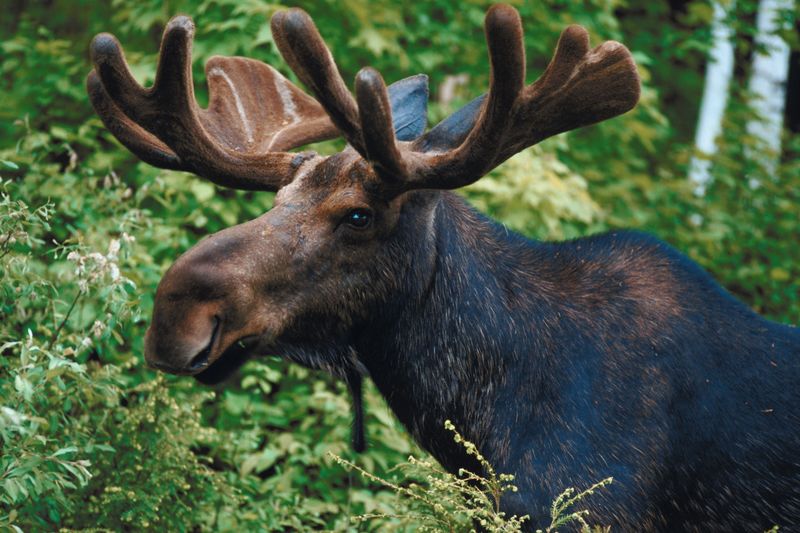 РАСТЕНИЯ
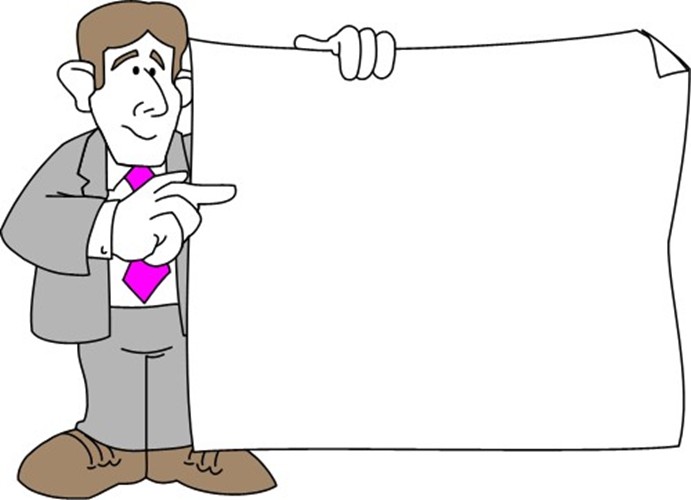 Какие признаки характерны для живых организмов?
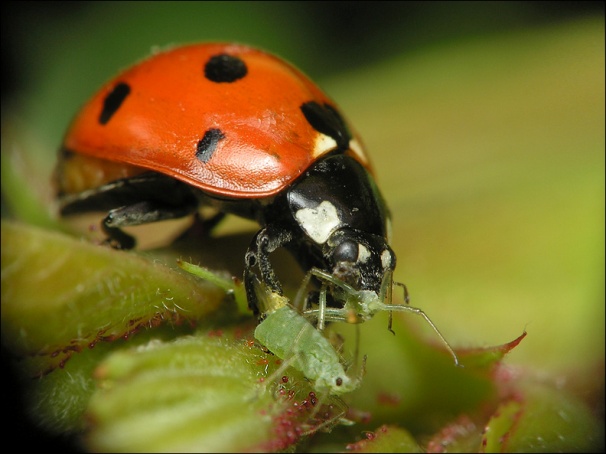 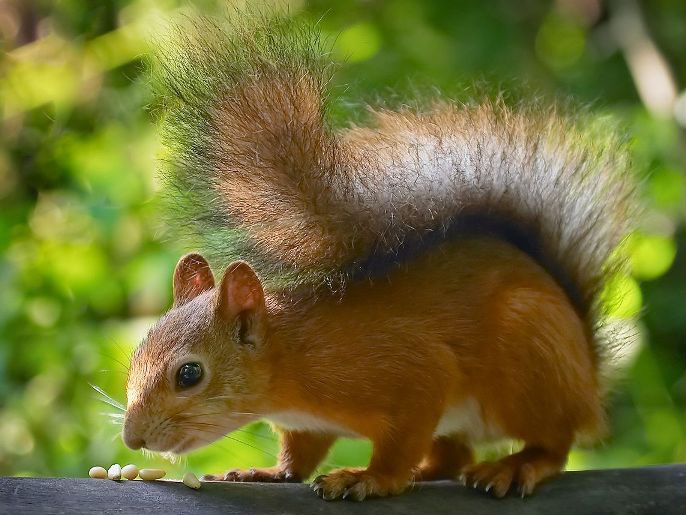 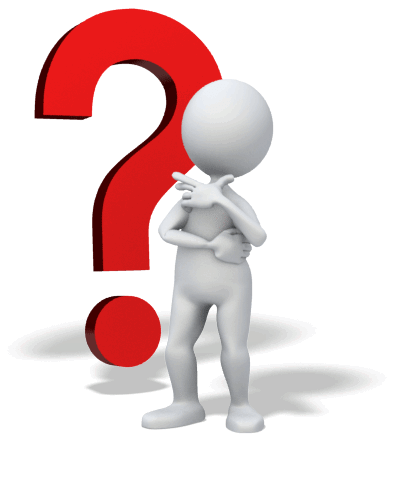 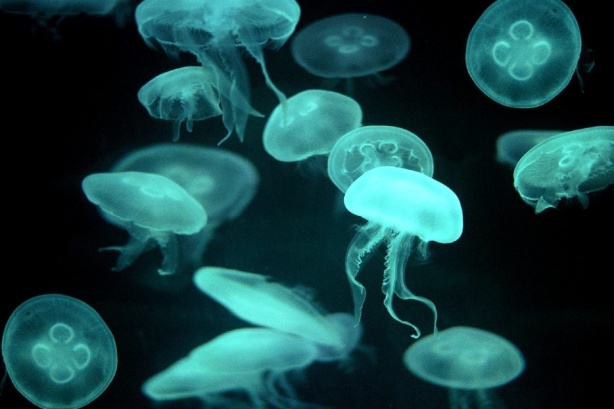 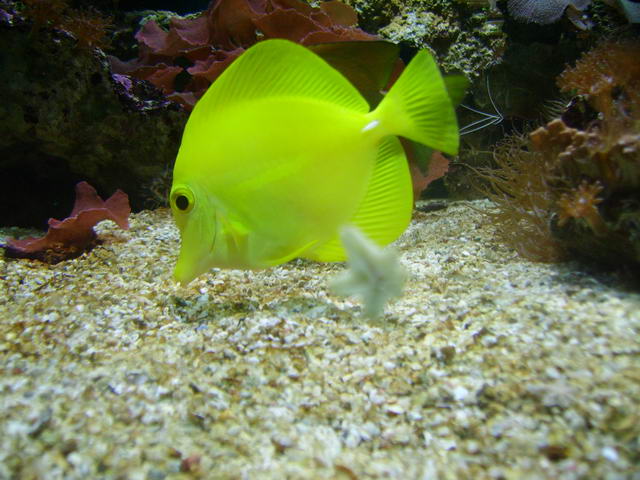 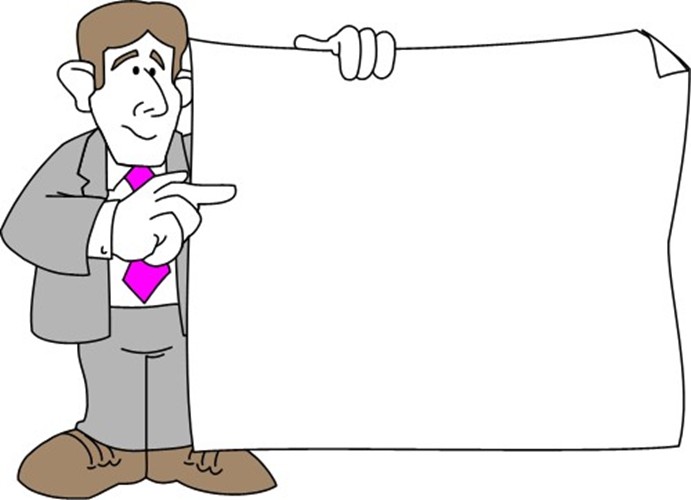 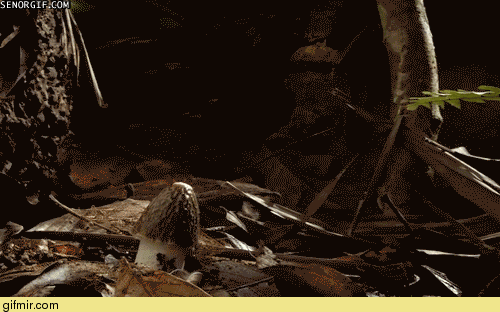 Растут
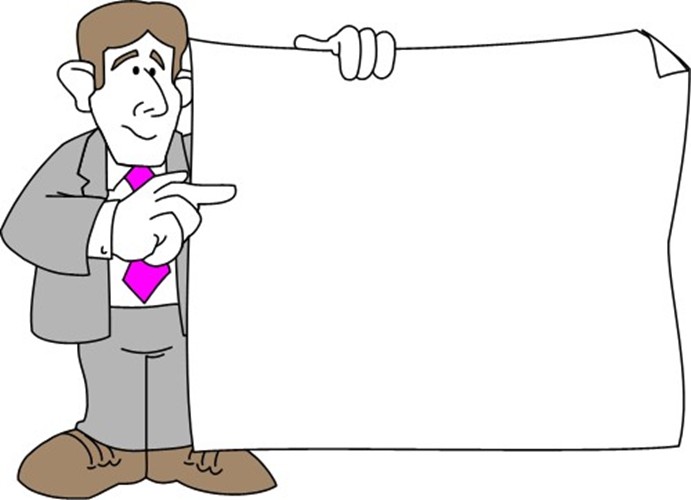 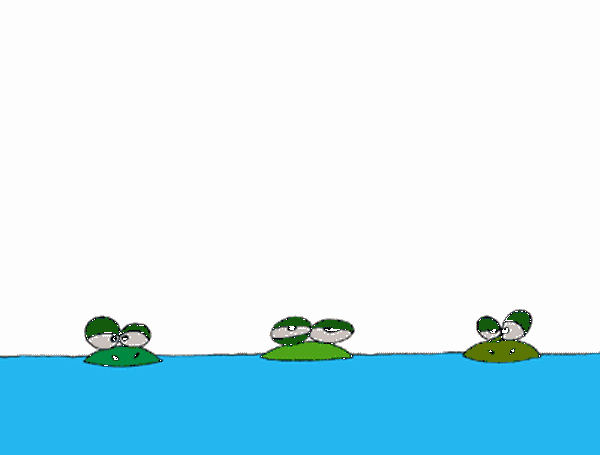 Питаются
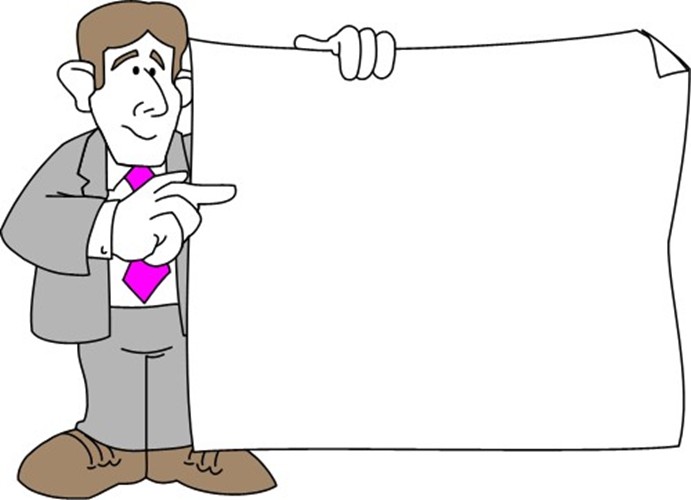 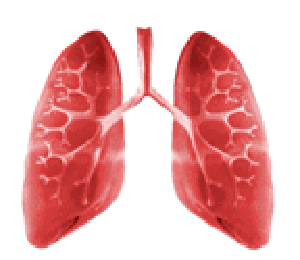 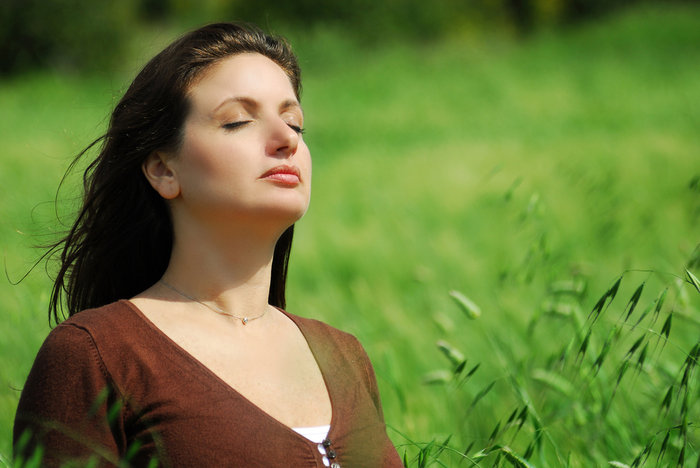 Дышат
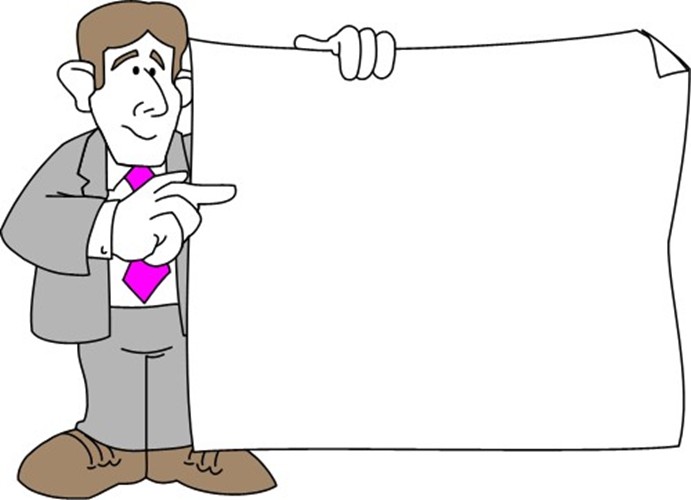 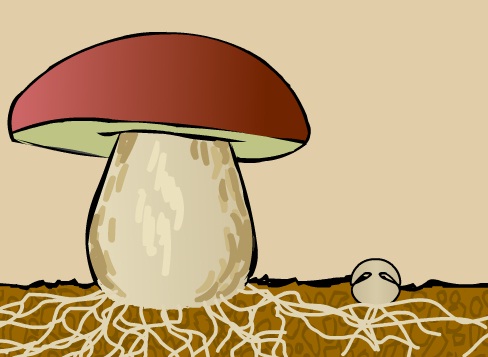 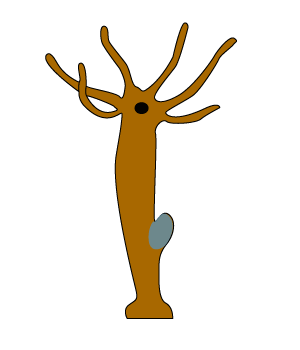 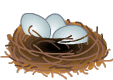 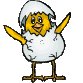 Размножаются
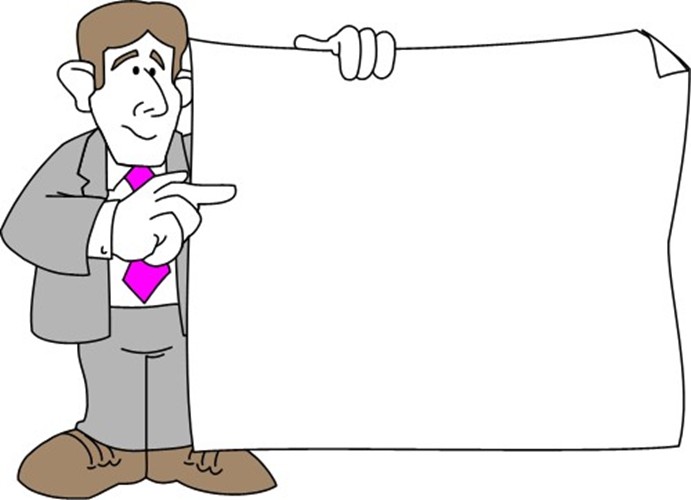 Воспринимают воздействия окружающей среды и определенным образом на них реагируют
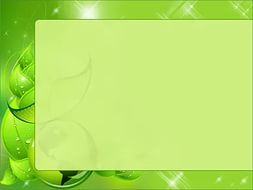 Какие признаки объединяют живые организмы и неживую природу?
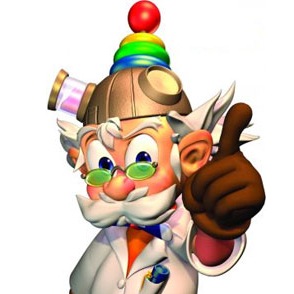 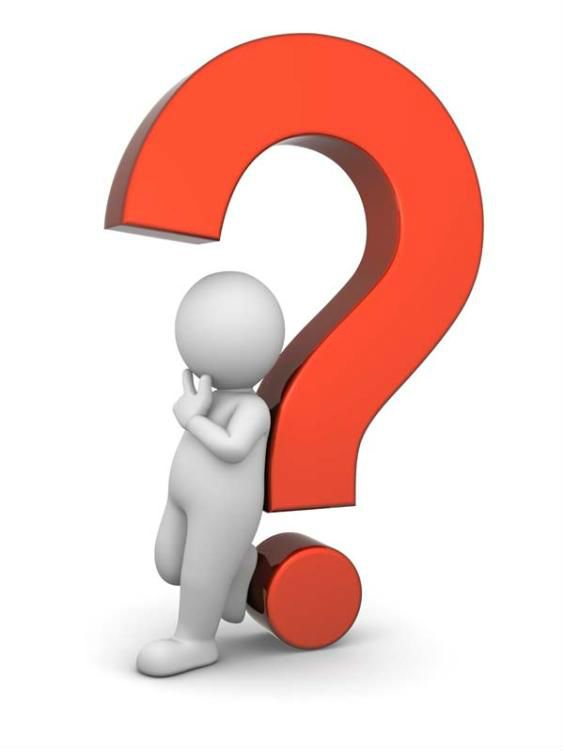 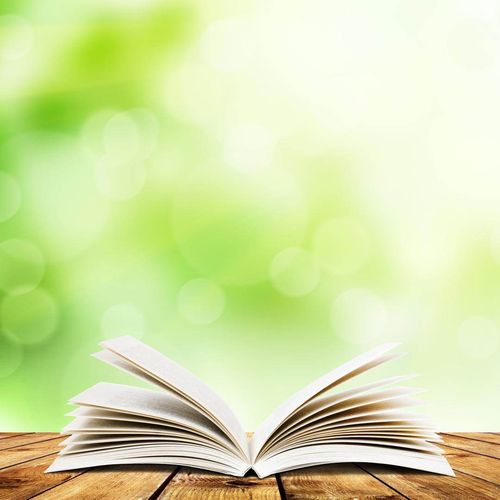 Живые организмы
Неживая природа
Растут
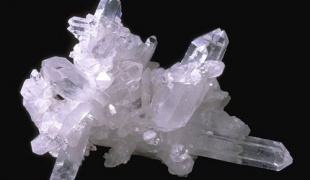 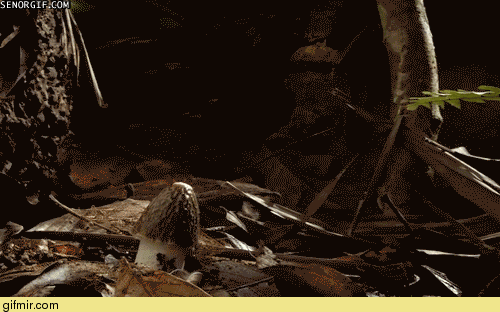 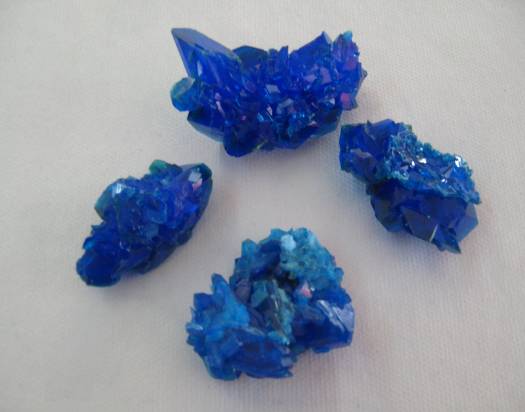 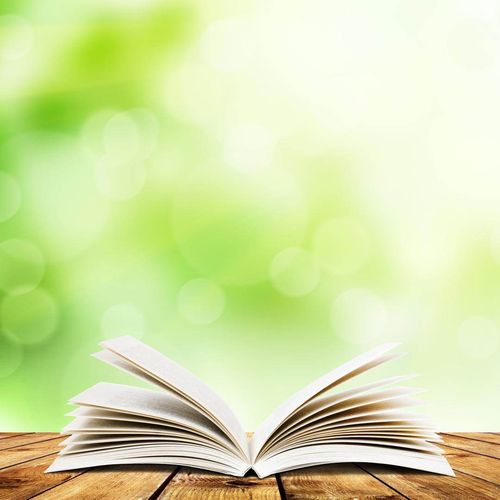 Живые организмы
Неживая природа
Состояние покоя
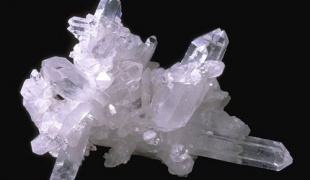 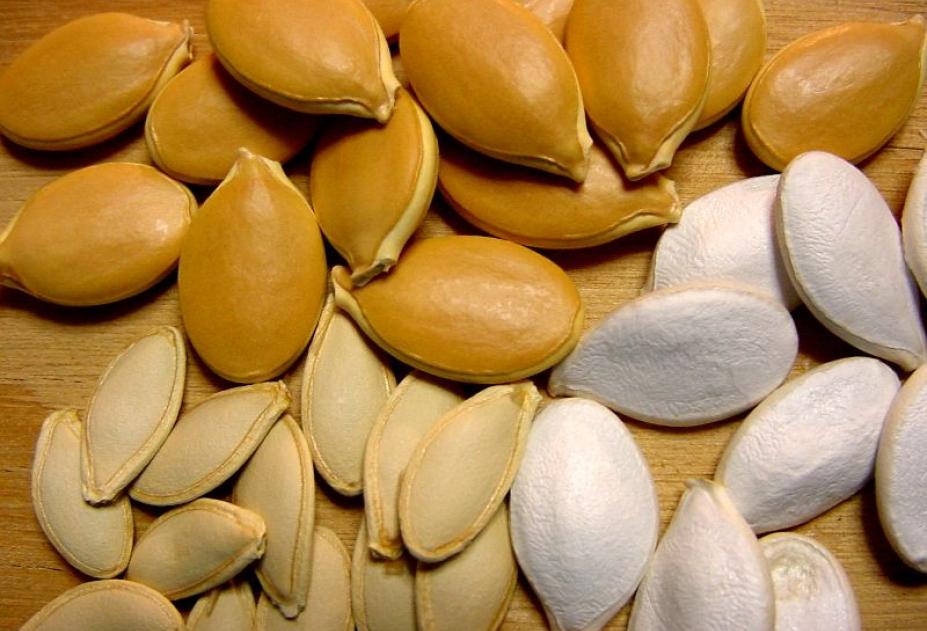 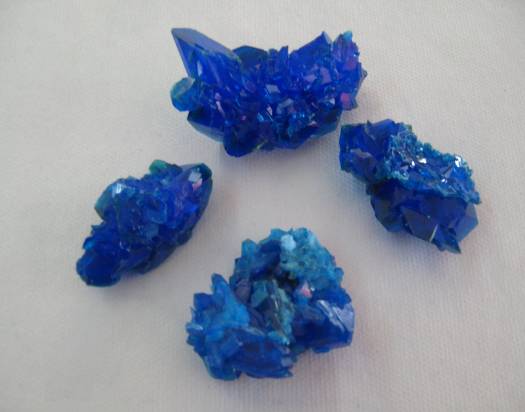 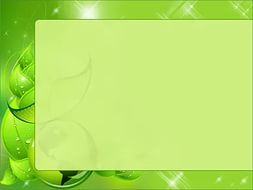 Какие признаки объединяют все живое и отличают его от неживой природы?
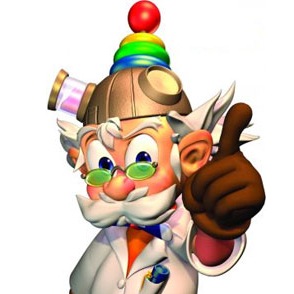 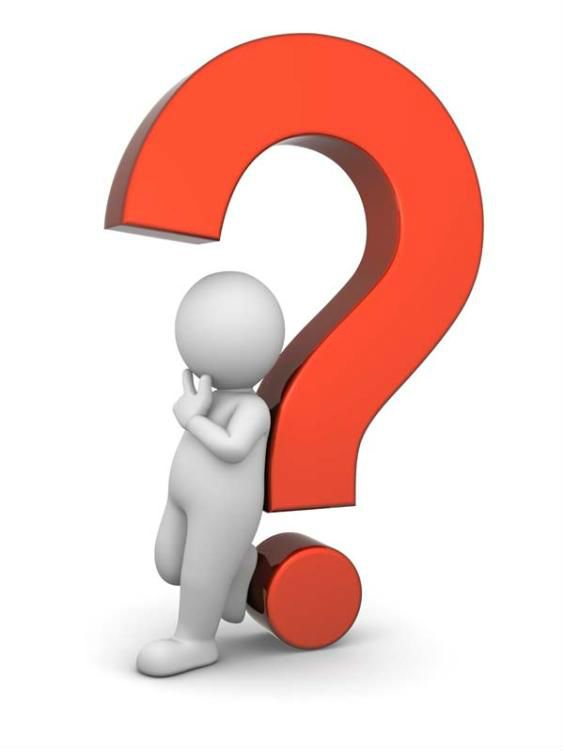 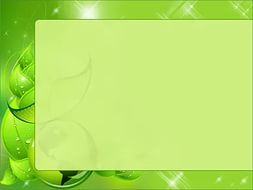 1
Состоят из клеток
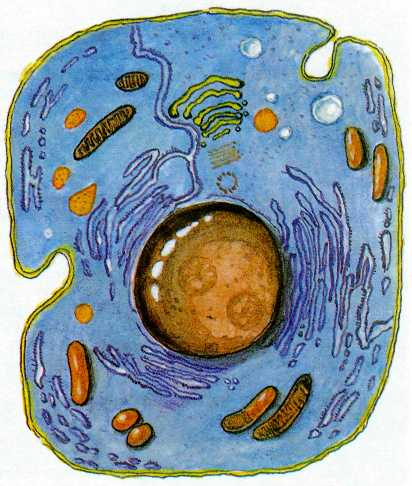 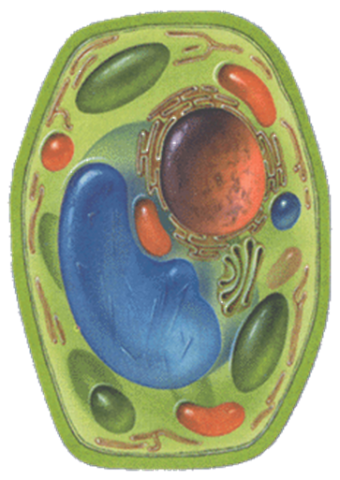 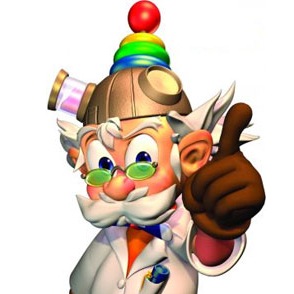 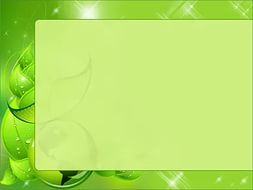 2
Сходный химический состав
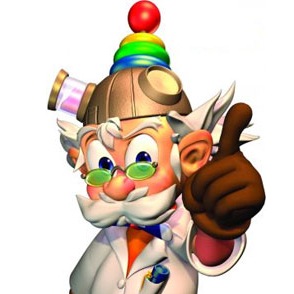 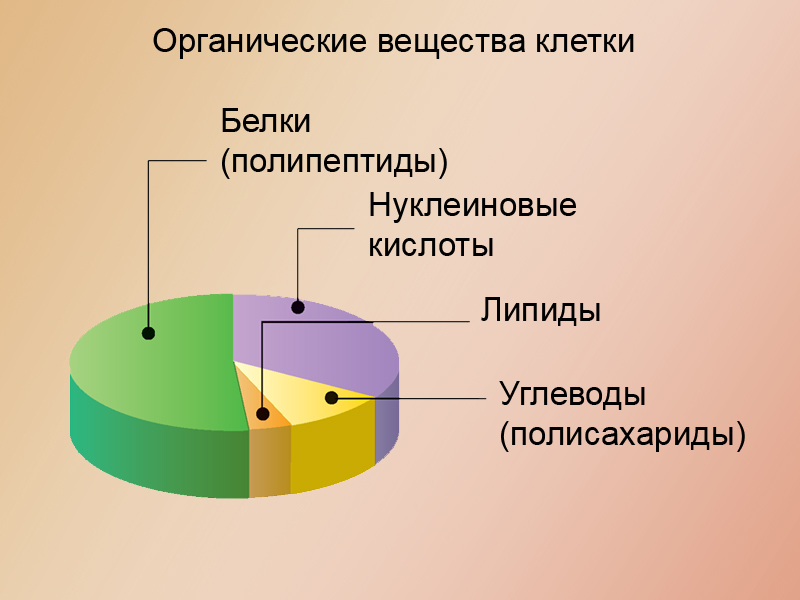 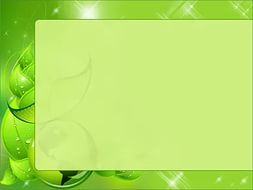 3
Поступление энергии
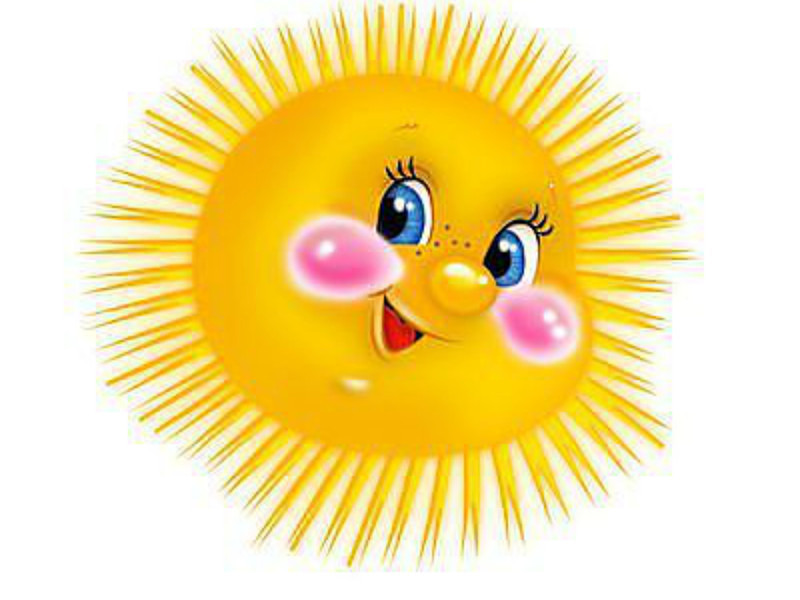 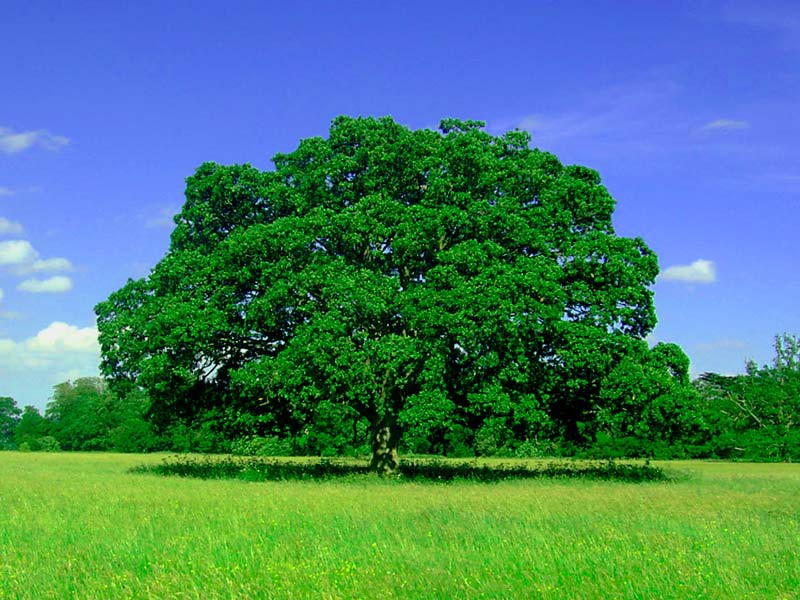 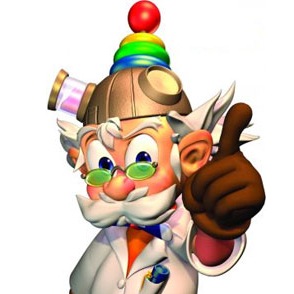 Энергия
Энергия
Энергия
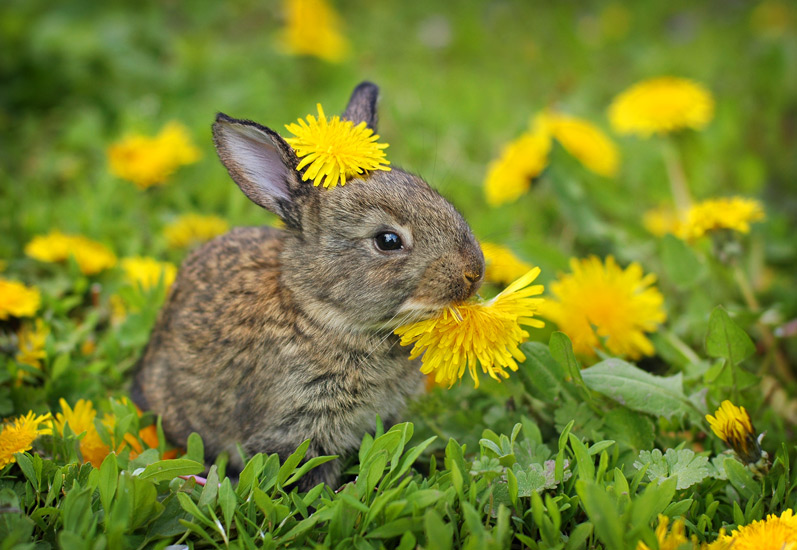 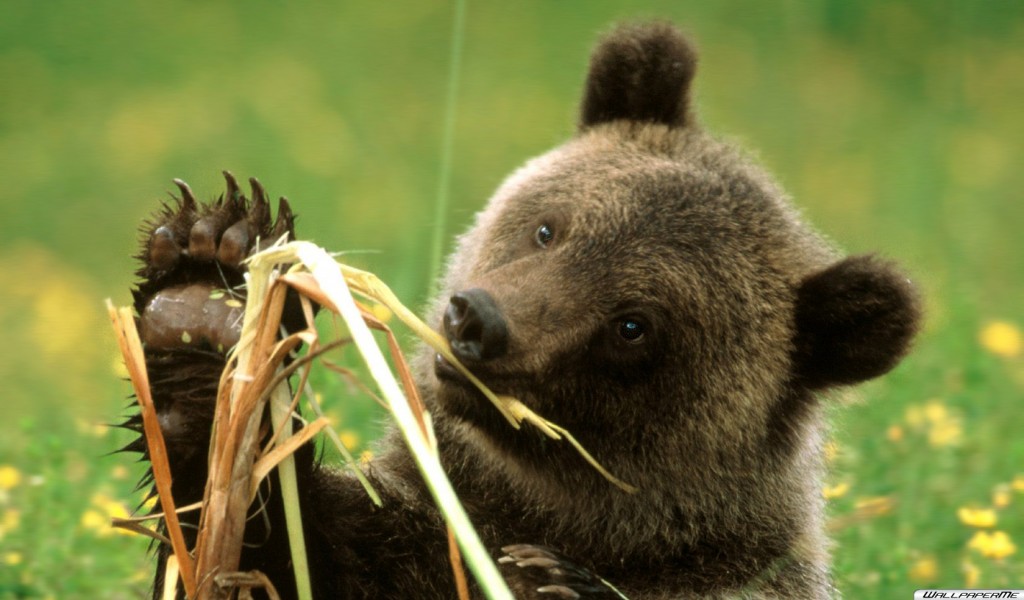 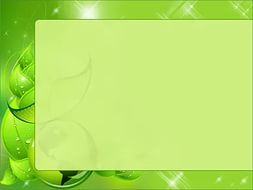 4
Обмен веществ
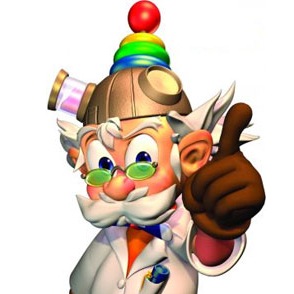 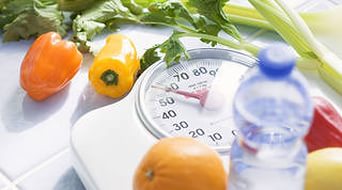 Дыхание
Питание
Выделение
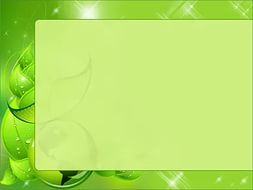 5
Раздражимость
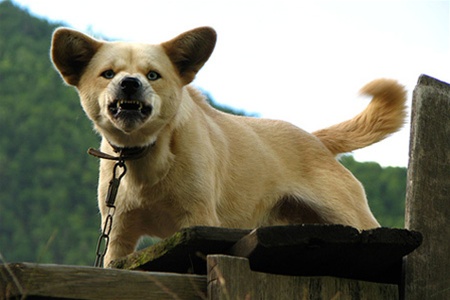 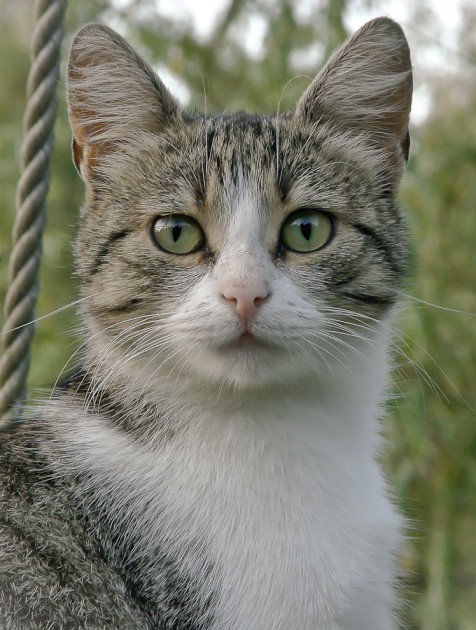 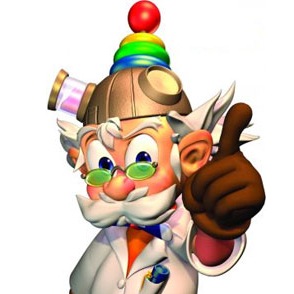 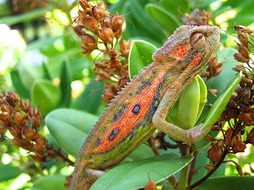 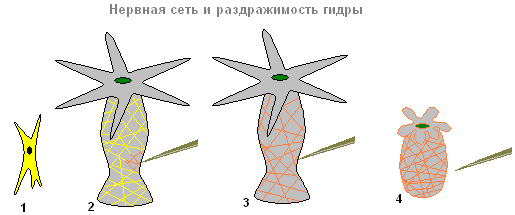 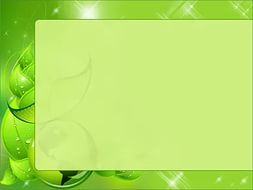 5
Рост
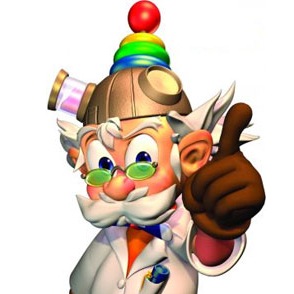 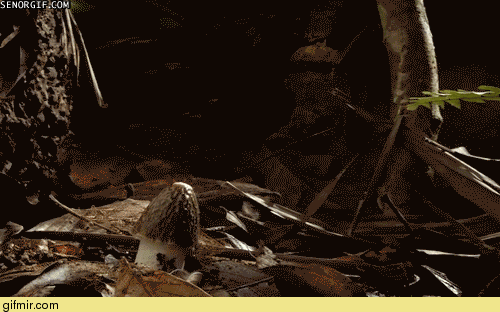 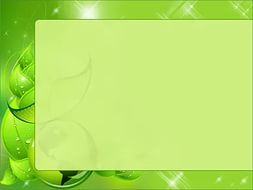 6
Развитие
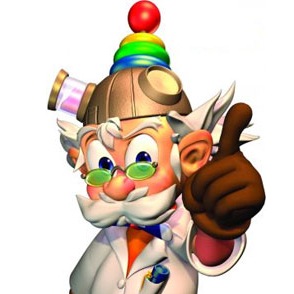 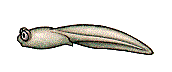 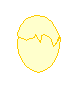 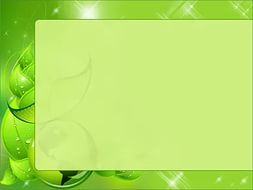 6
Размножение
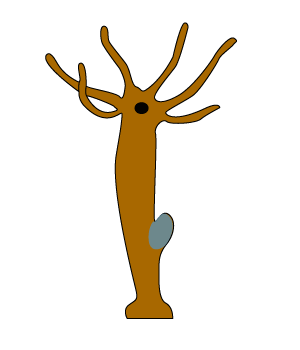 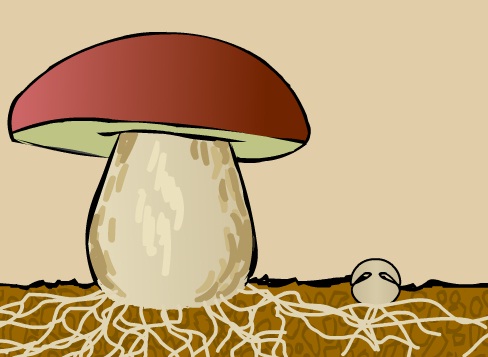 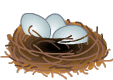 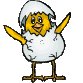 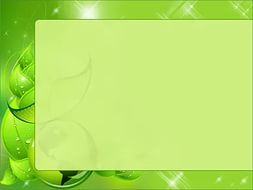 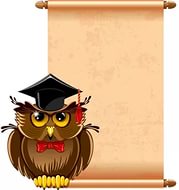 Домашнее задание
§ 3
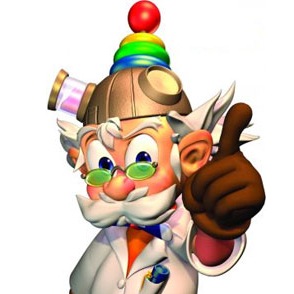 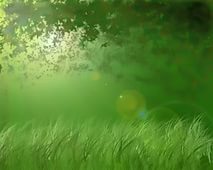 Спасибо 
за 
внимание!